National Federation of Women’s InstitutesResolution Shortlist November 2019
End modern slavery
“There are tens of thousands of victims of modern slavery hiding in plain sight in the UK. Modern slavery has severe consequences for the health and mental wellbeing of survivors. The NFWI calls on Government to protect victims of modern slavery in the first instance and deliver longer term support to help them rebuild their lives. We call on our members to raise awareness of the prevalence of modern slavery throughout society and to campaign to defeat it.”
Outline of presentation
What is the scale of the problem? 
The current situation in the UK 
How the WI could work on this issue if it was passed 
Arguments for the resolution 
Arguments against the resolution
Further information
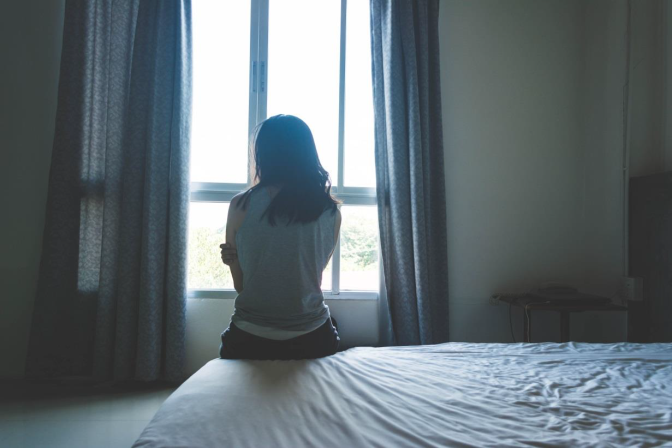 What is the scale of the problem?
Modern slavery is a complex crime that takes a number of different forms. It encompasses slavery, servitude, forced and compulsory labour and human trafficking. 
The true extent of modern slavery in the UK and globally is unknown, but the best estimates suggest that there are between 10-13,000 victims currently in the U.K and up to 45 million worldwide. 
Modern slavery crimes are being committed across the UK and are taking place in many different sectors including factories, fields, brothels, nail bars and even within people’s homes. 
According to the Salvation Army, the number of UK victims who had been enslaved through labour exploitation rose by 63% between July 2018 to June 2019.
The current situation in the UK
In 2015 the UK passed the Modern Slavery Act which made a number of changes to make prosecuting traffickers easier and increase sentences for these crimes. However the Act has been criticised for focusing too heavily on policing and not providing protection for the victims. 

According to Anti-Slavery International a number of key challenges remain:
police need more resources to carry out investigations 
there are issues of identification
protection and support for victims is patchy
[Speaker Notes: Point 2: 
-Police need more resources-there are still cases where people are not believed, or those forced into crime are treated as criminals.
-Issues of identification- there are issues recognising people from outside the European Union as victims of trafficking and so they may not get the protection they need.
-Support for victims- there is no system of long-term support for all victims and many have to move out of safe houses before they are recovered]
The current situation in the UK continued
Protection of children is also of great concern. 

The charity Unseen operates a Modern Slavery helpline which is under threat due to funding challenges. Through the helpline over 15,000 potential victims of modern slavery have been identified to date. 

In 2018 Unseen launched an app (Unseen UK) which allows people to spot the signs of modern slavery and report concerns in confidence. 

The Government currently provides short term support for victims, usually for up to 45 days, or the time it takes the authorities to decide whether someone qualifies as a victim of slavery. After that the support ends.
[Speaker Notes: Point 1: As part of the Modern Slavery Act, a requirement was introduced to establish Independent Child Trafficking Advocates (ICTAs) in England and Wales to represent child victims of modern slavery. These have now been introduced in a third of local authorities, and the Government has committed to a full rollout of the service. 

Point 3: A similar app focusing on car washes had previously been launched by the Church of England (the Safe Car Wash App).

Point 4: Most victims have to move out of a safe house without any further support as they attempt to rebuild their lives away from slavery. While dealing with their recent trauma they struggle to make ends meet, some risk becoming homeless, and many become targets for traffickers again. The authorities often see victims of slavery through the context of their immigration status and treat them as immigration offenders rather than victims of a serious crime.]
How the WI could work on this resolution
At local and regional levels - members could raise awareness of the prevalence of modern slavery throughout society and promote the helpline and apps that currently exist. 

Nationally - the NFWI could work with organisations such as Anti-Slavery, Freedom United and Unseen to call on Government to introduce a Modern Slavery Victim Support Bill.
Arguments for the resolution
This is a growing problem both in the UK and internationally. The WI could help build awareness and action on an issue that is increasingly worsening and is not widely understood. 

This issue could positively complement the NFWI’s work on violence against women and trafficking, and uphold the WI’s reputation in pioneering action on important issues that may be hidden from public view.
Arguments against the resolution
This is a complex issue and several organisations are already campaigning for improved victim support, therefore is there more that the WI can add?
 
A Private Member’s Bill was introduced into the House of Lords in 2018 but failed to complete its passage through Parliament before the end of the session.
Further information
NFWI Public Affairs Department
E: pa@nfwi.org.uk   T: 020 7371 9300
https://www.thewi.org.uk/campaigns

Unseen: www.unseenuk.org 
 
Anti-Slavery: www.anti-slavery.org  

Freedom United: www.freedomunited.org 
 
Video: 
This video from the Home Office includes information on Modern Slavery in the UK: 
https://www.youtube.com/watch?v=Jv1H_fAoOG4